Neutrino BeamlineHorns B and CPreliminary Design Review
Horns B & C Fabrication Plans
Meredith Lee
3 December 2021
Agenda
Weld Progress and Plans
Welding Machine Expansion
Inner Conductor Nickel Plating Fixture
Outer Conductor Anodizing Fixture
Horn Flipping Fixture Configurations
TSIB Layout and Lift Plan
Fabrication Procedures
Summary
2
12.3.21
Meredith Lee | LBNF Horns B&C Fabrication Plans
Weld Progress and Plans – Overview
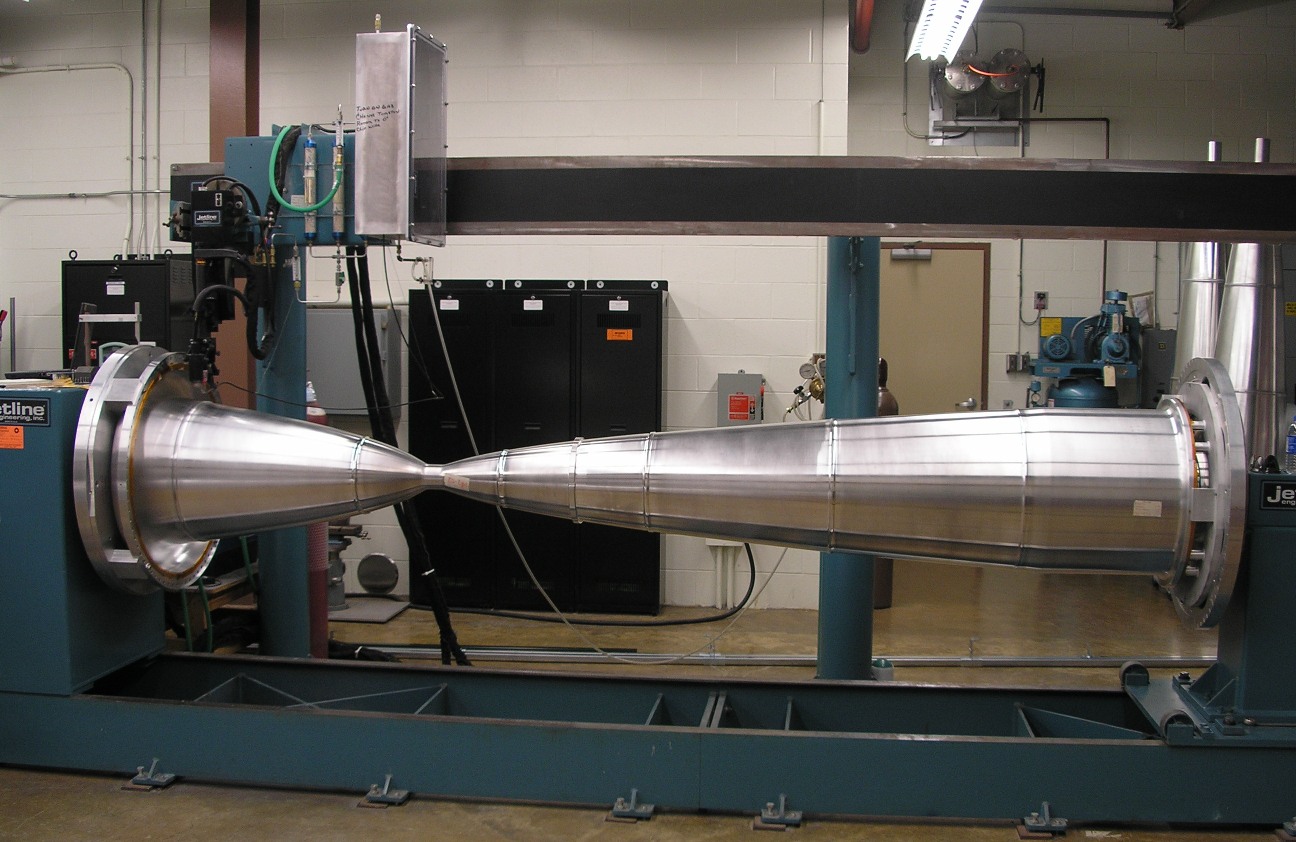 Jetline CNC circumferential welding machine
Used to weld NuMI horn inner conductors
Welding inner conductor sample parts since August 2021 
Refine weld routines prior to welding LBNF horn inner conductors 
Achieve clean welds with 100% penetration 
X-ray and certify to NAS 1514 Class 1
NuMI horn 2 inner conductor on welding machine
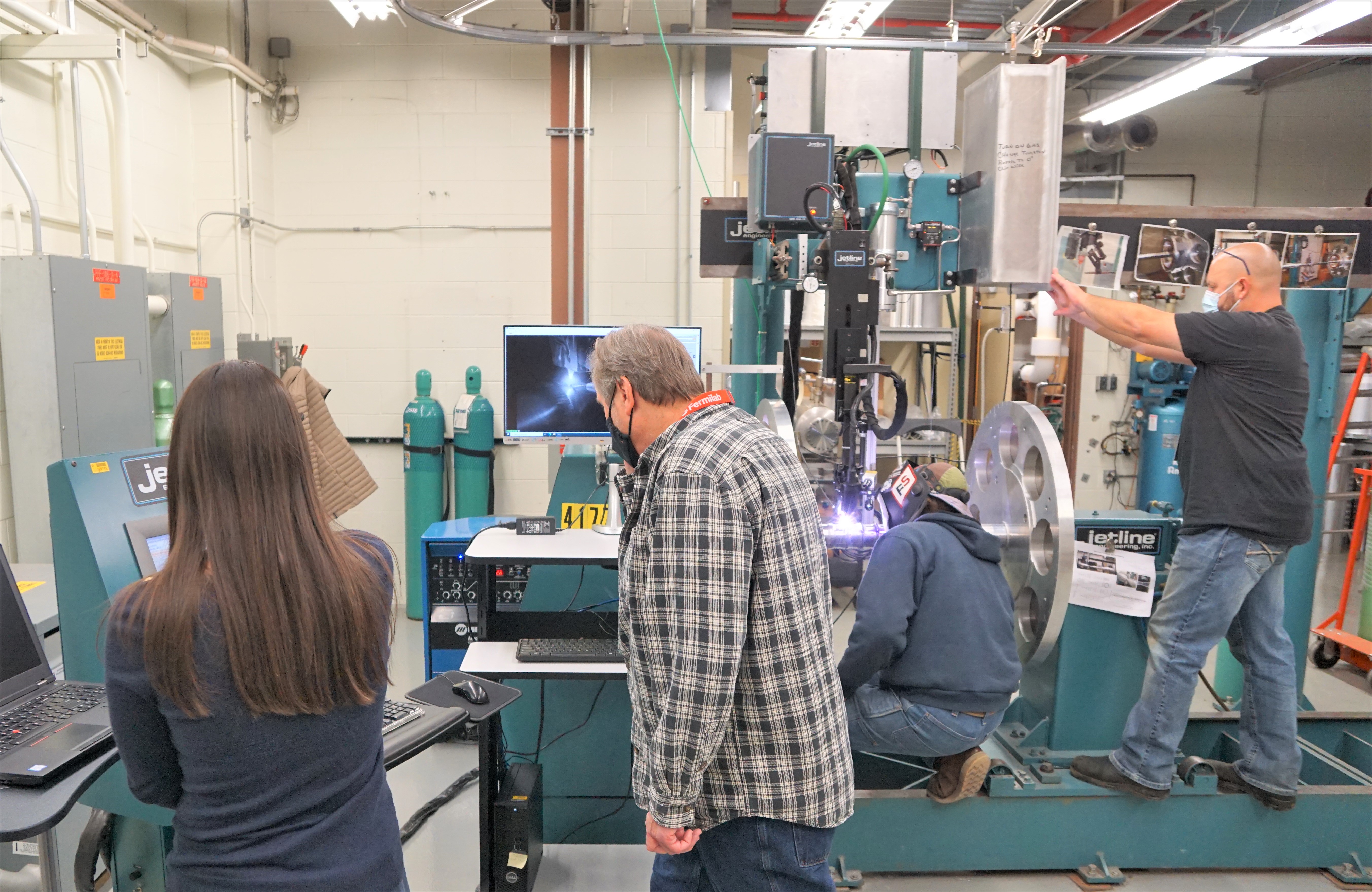 Welding Team: Meredith Lee, Kris Anderson, Austin Fletcher, Jaime Sanchez, and Cory Crowley
3
12.3.21
Meredith Lee | LBNF Horns B&C Fabrication Plans
Weld Progress and Plans – Results
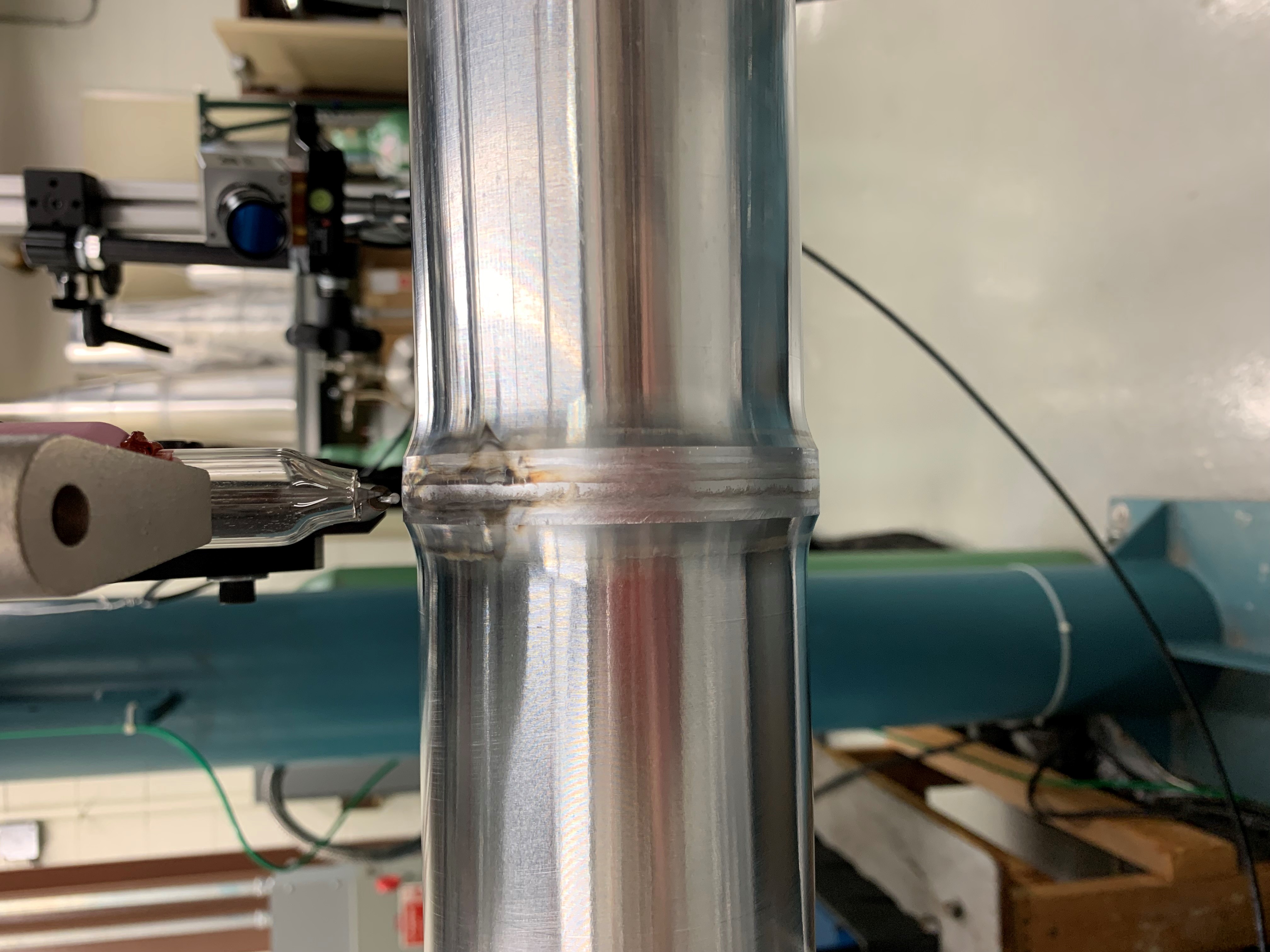 Finalized routine parameters for Horn A welds
Clean, 100% penetration welds with crown
Final samples X-rayed and certified to NAS 1514 Class 1
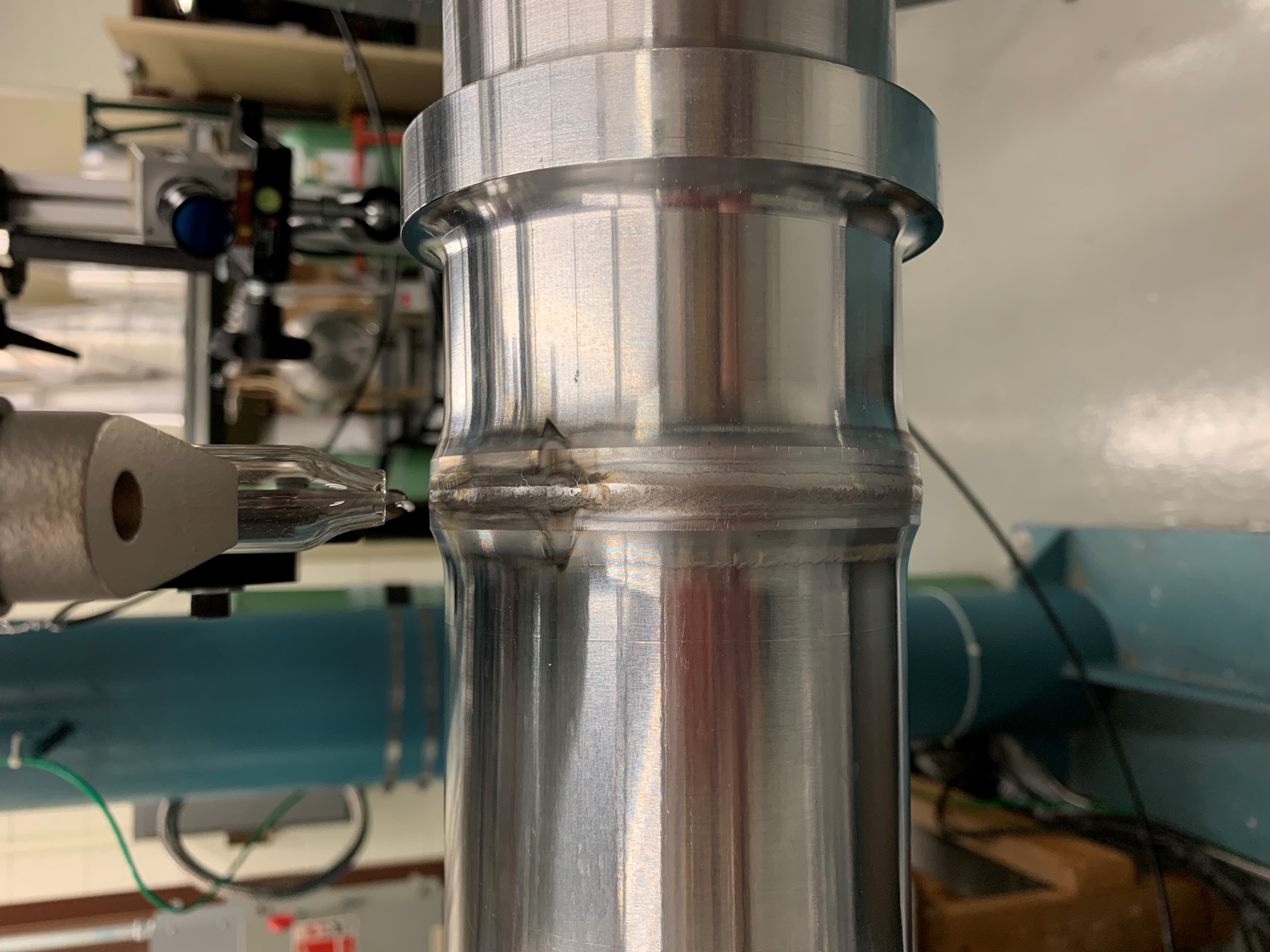 Horn A 3.380” Diameter Sample
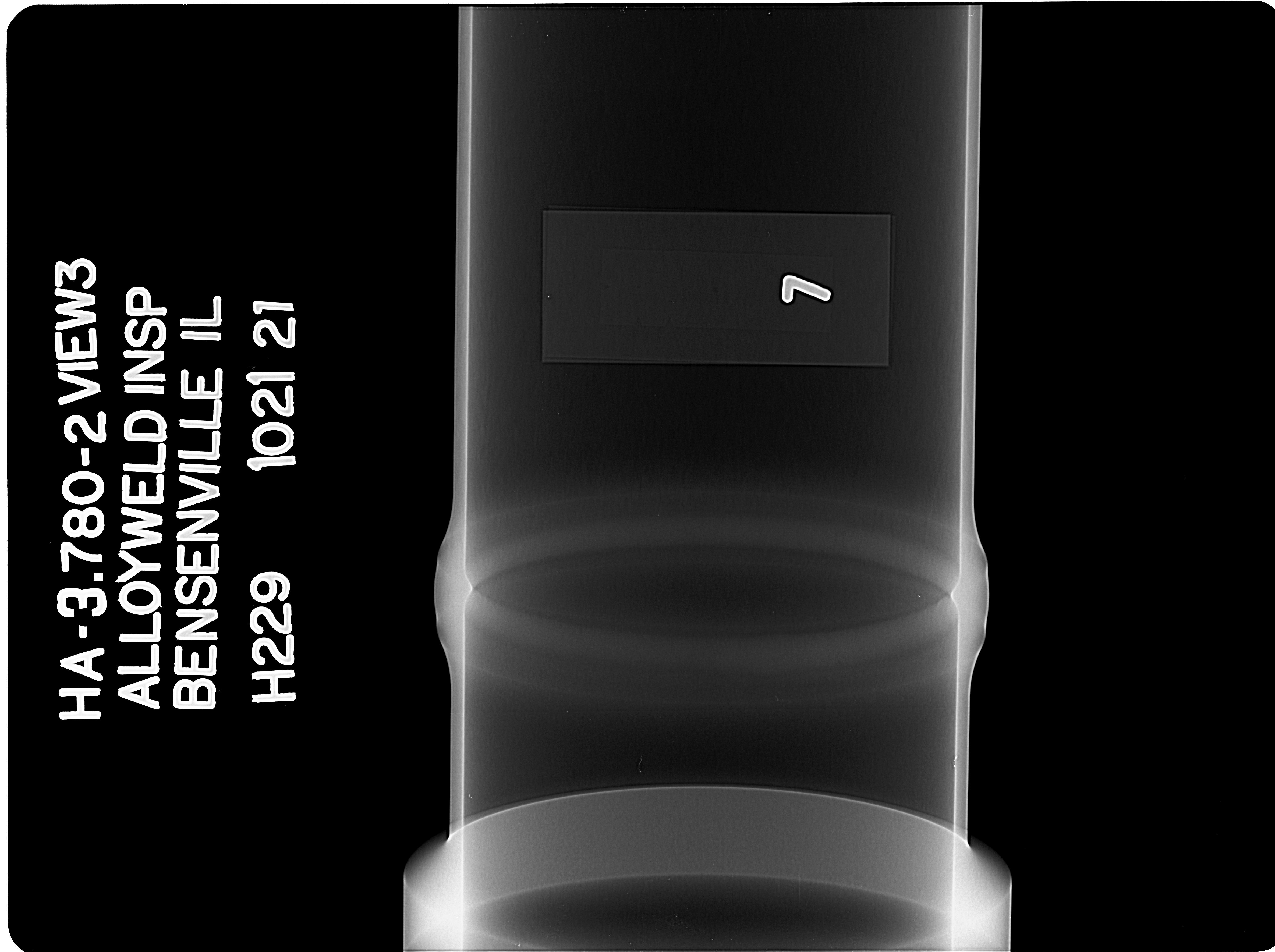 Horn A 3.780” Diameter Sample X-ray
Horn A 3.780” Diameter Sample
4
12.3.21
Meredith Lee | LBNF Horns B&C Fabrication Plans
Weld Progress and Plans – QA Documentation
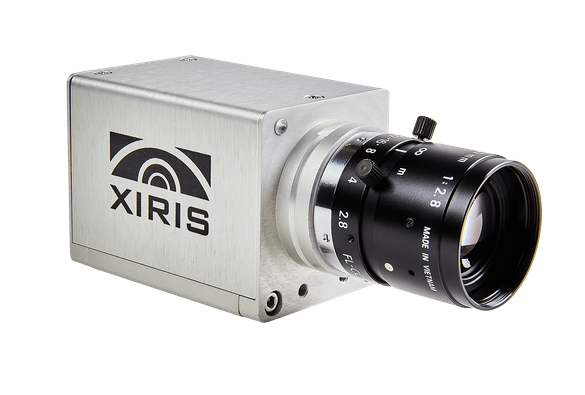 Xiris monochrome weld camera installed to capture videos
Positioned to allow monitoring of weld puddle, tungsten, and wire
Videos conducive to troubleshooting and routine modifications
5
12.3.21
Meredith Lee | LBNF Horns B&C Fabrication Plans
Weld Progress and Plans – QA Documentation
Dedicated SharePoint page contains information for each sample run:
Routine used
Run date
Comments
Plots
Image(s)
Video
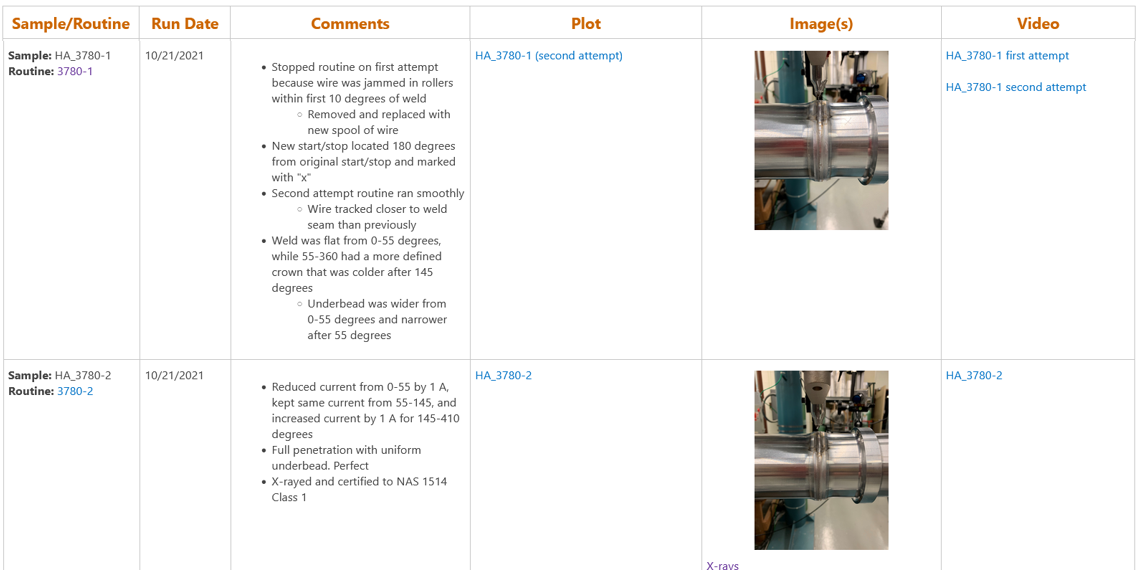 6
12.3.21
Meredith Lee | LBNF Horns B&C Fabrication Plans
Weld Progress and Plans – Other Capabilities
Routines for missed underbead
Cosmetic overpass routines using mag arc oscillator
Straightening routines to correct runout
DC Cosmetic Overpass Routine – NuMI sample
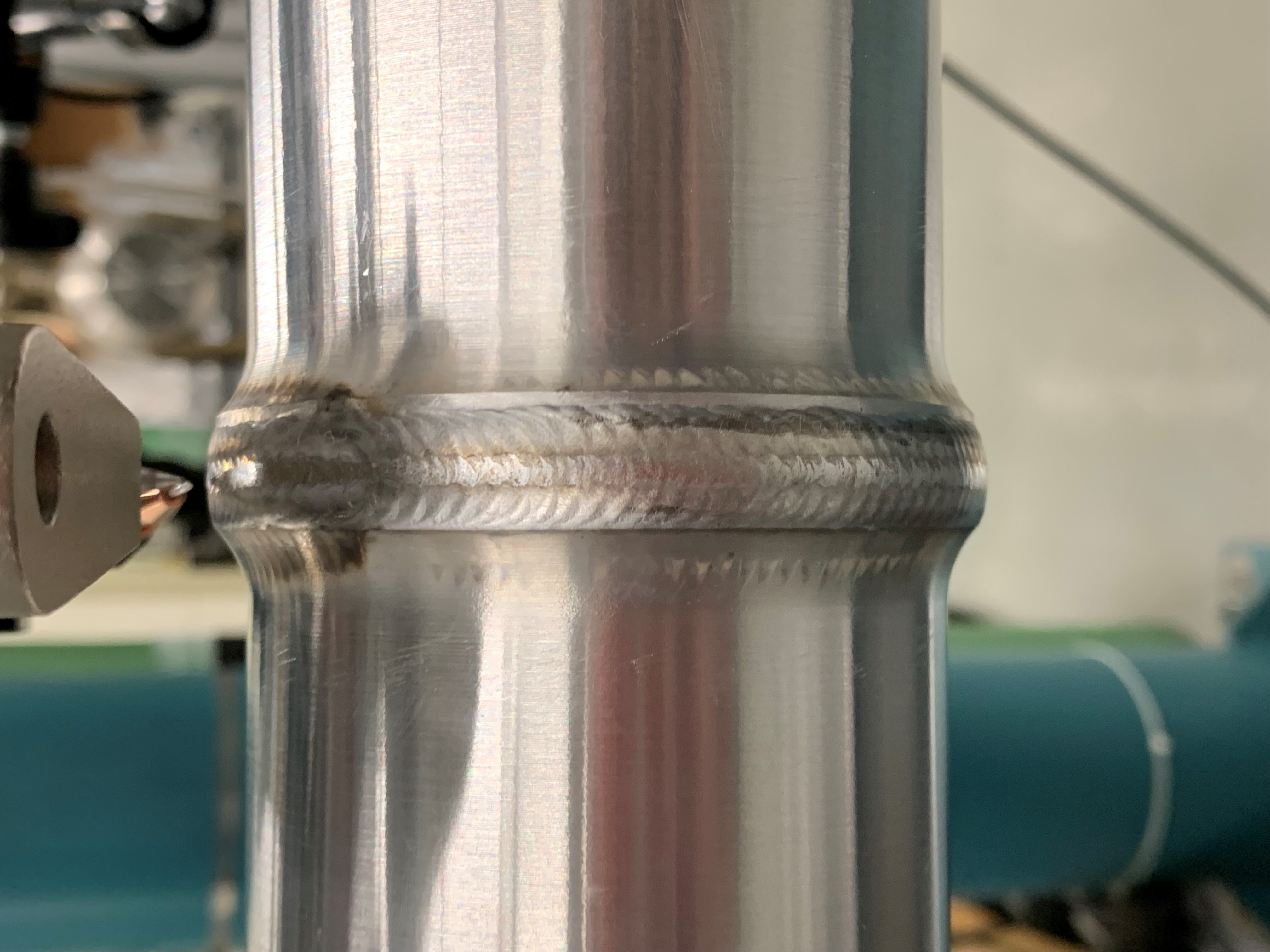 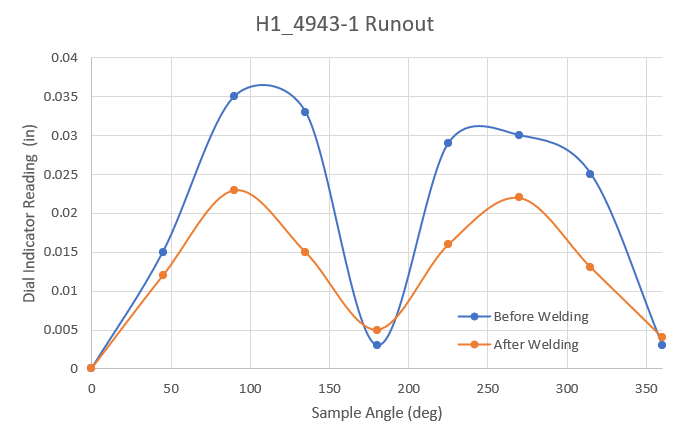 DC Cosmetic Overpass – NuMI sample
7
12.3.21
Meredith Lee | LBNF Horns B&C Fabrication Plans
Weld Progress and Plans
Horn B and Horn C inner conductors both consist of 2 welds
Requires weld samples for 3 different diameters
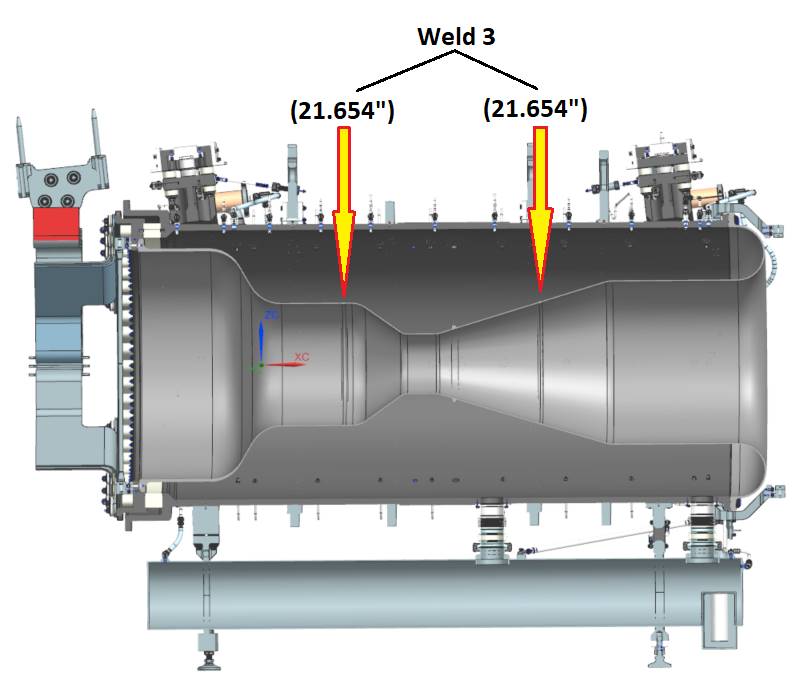 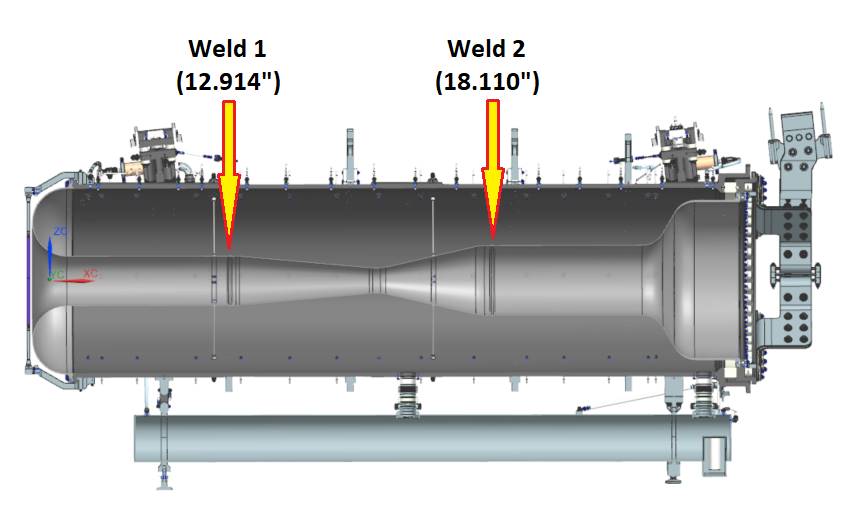 Horn B Weld Diameters and Locations
Horn C Weld Diameters and Locations
8
12.3.21
Meredith Lee | LBNF Horns B&C Fabrication Plans
Weld Progress and Plans
Program testing and troubleshooting will use a multi-ring sample
Either forged or machined from Al round stock
Multi-ring sample for each weld diameter
Rings spaced closely together: initial routine tests and modifications
Rings spaced moderately apart: near final-stage routine version
Rings spaced far apart: final routine version
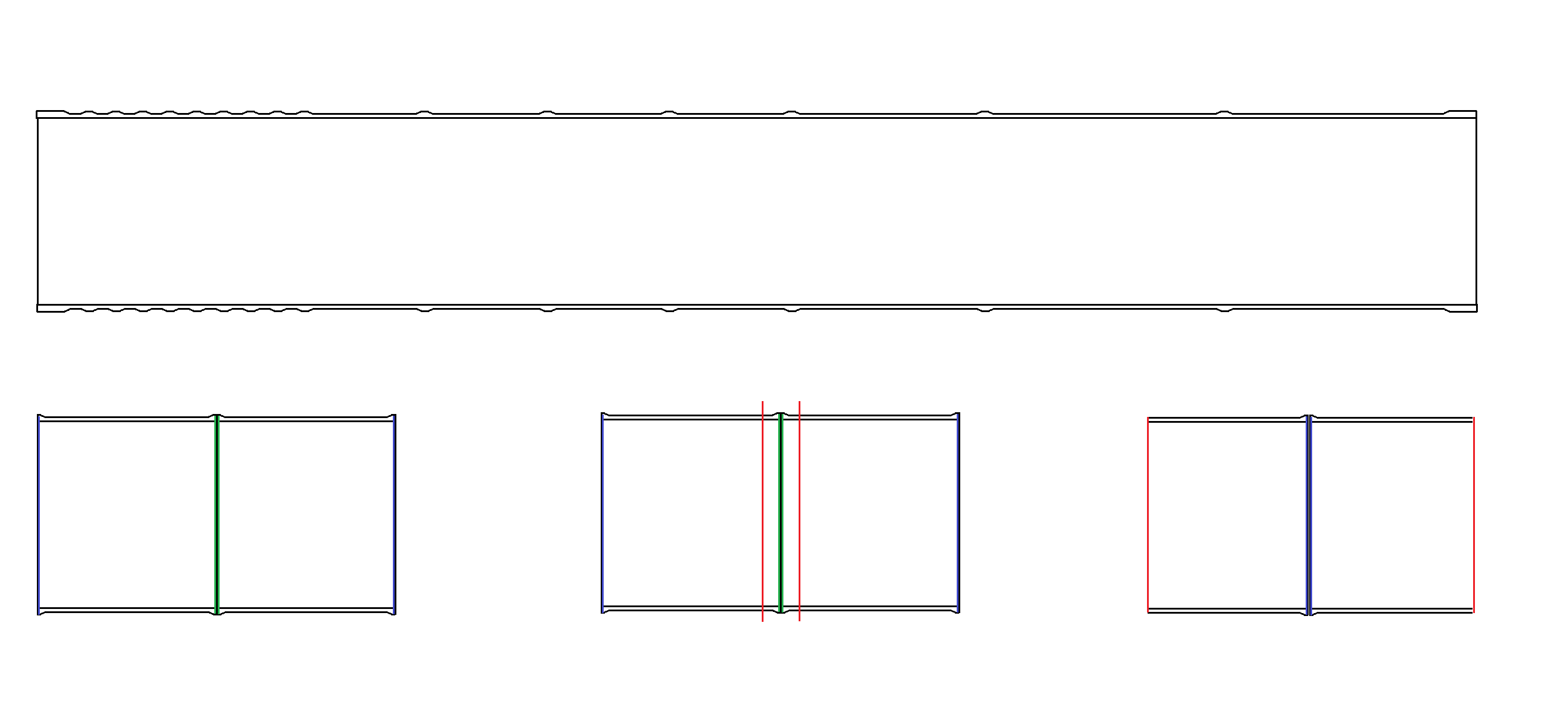 Initial routine version test welds
Routine troubleshooting
Near final version test welds
Final version welds
9
12.3.21
Meredith Lee | LBNF Horns B&C Fabrication Plans
Weld Progress and Plans
Sample sets will be used for final welds prior to horn welds
Two sets of samples for each diameter
Each sample half contains step in and step out
Allows each sample set to be used for two welds
Four total sample welds
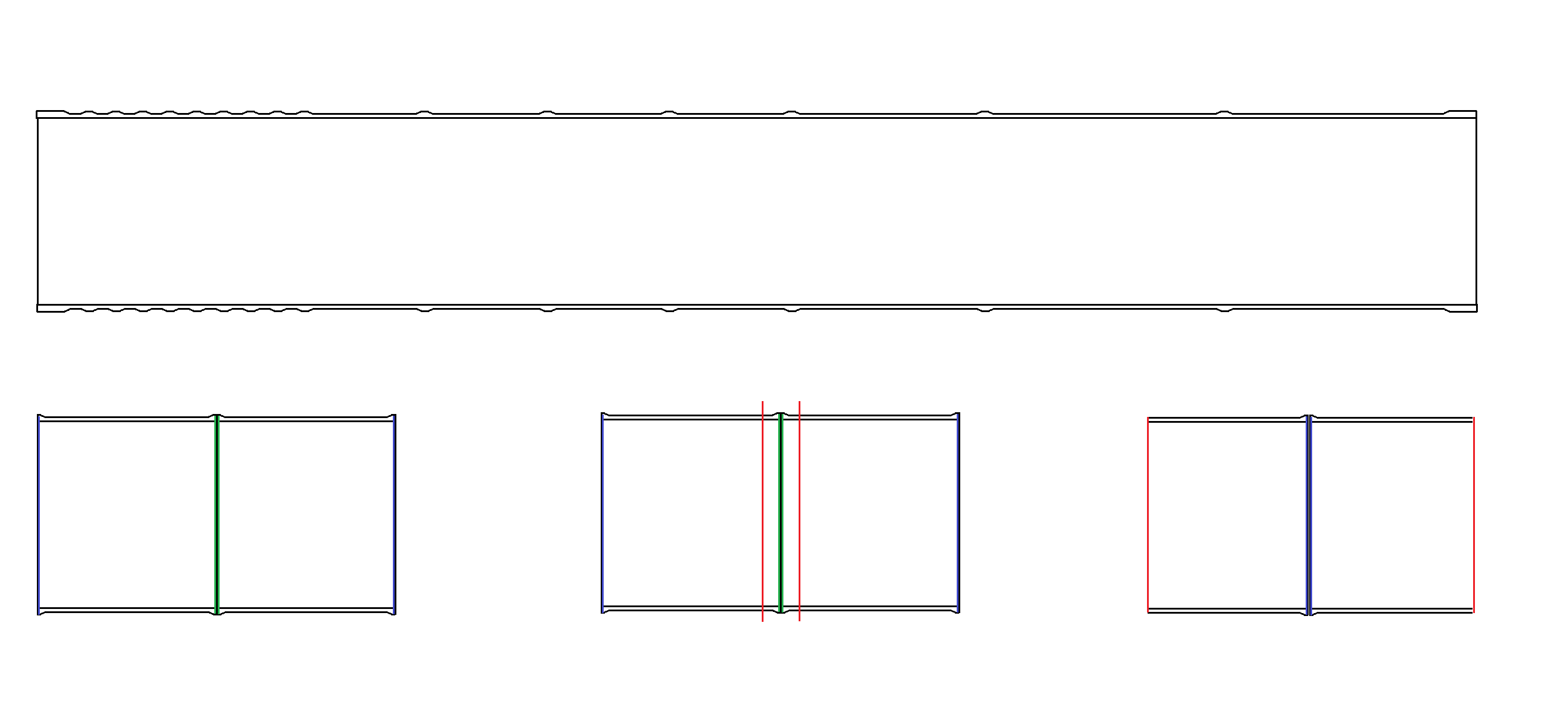 3. Weld ends together
1. Complete first weld
2. Cut out weld
10
12.3.21
Meredith Lee | LBNF Horns B&C Fabrication Plans
Welding Machine Expansion
Floor rails need to be extended to allow tailstock to accommodate Horn B length
New section will be fabricated and attached to existing rail
Upper rail will not need extension
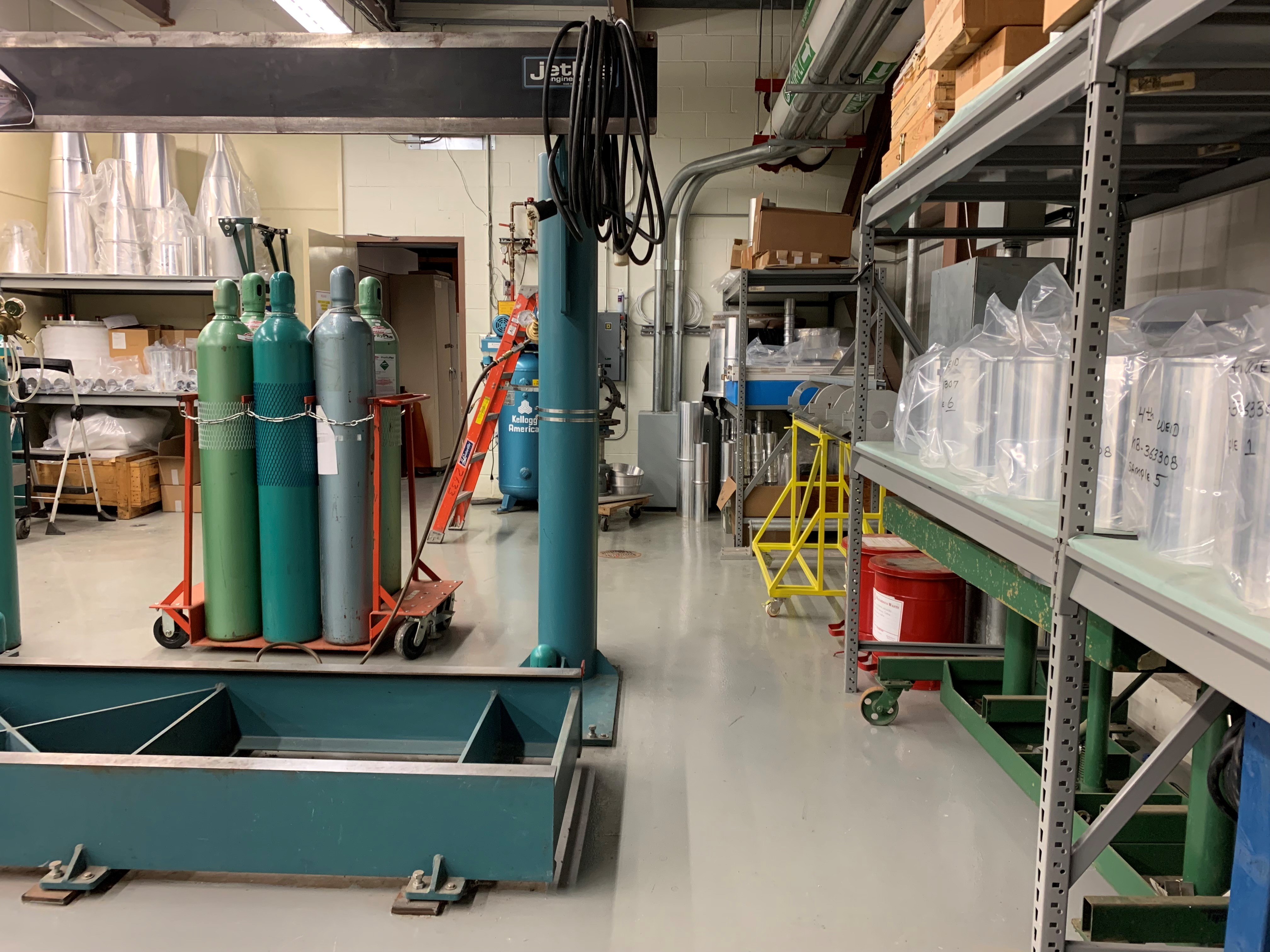 Welding machine rail extension
11
12.3.21
Meredith Lee | LBNF Horns B&C Fabrication Plans
Inner Conductor Nickel Plating Fixture
Nickel plating fixture for Horns B & C constrained by process tank size
Cannot exceed length of Horn B
Cannot exceed 58” width
Structure will use 6061-T6 Al
316 SS hardware
Fixture design to occur following Horns B&C Final Design Review
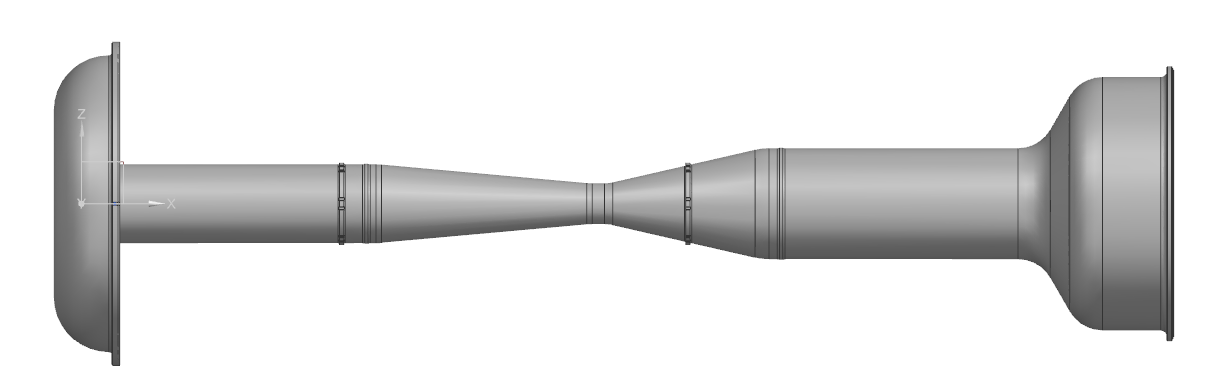 Swivel shackle
Horn B Nickel Plating Fixture Concept
12
12.3.21
Meredith Lee | LBNF Horns B&C Fabrication Plans
Outer Conductor Anodizing Fixture
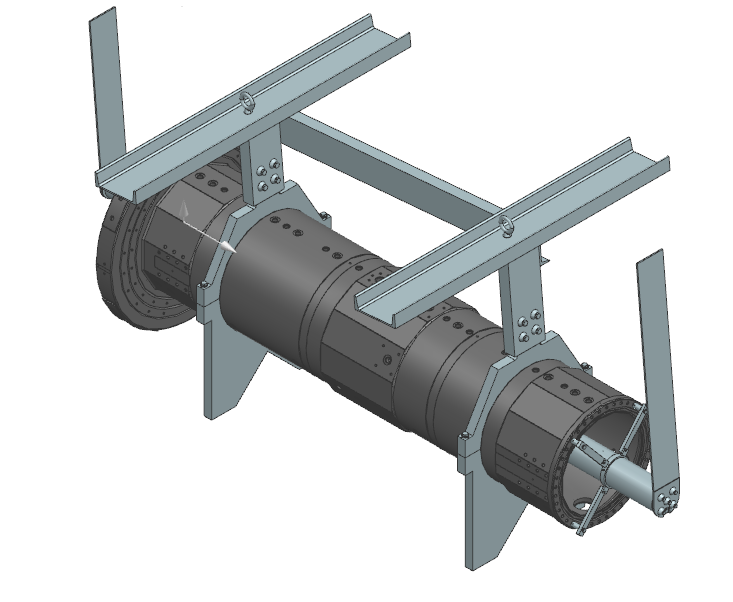 Horn A Anodizing Fixture
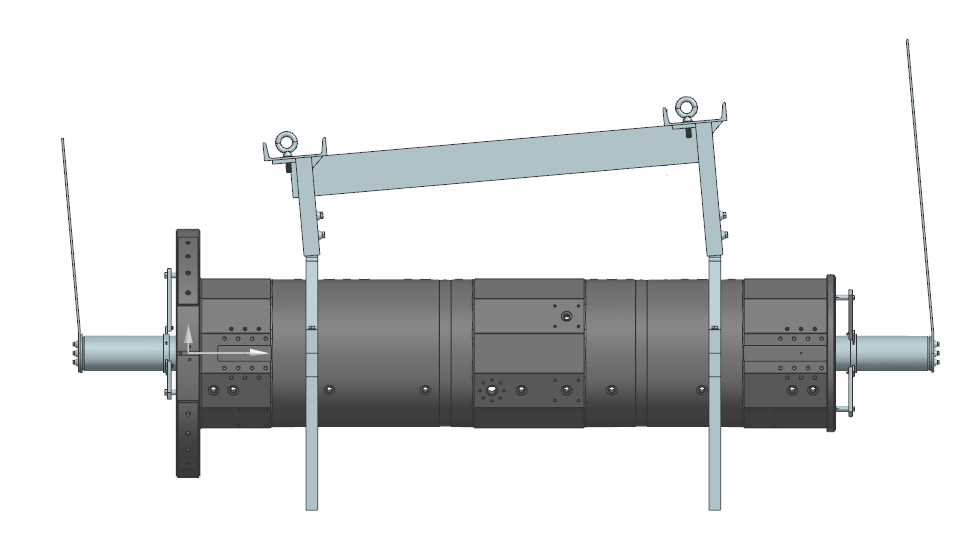 13
12.3.21
Meredith Lee | LBNF Horns B&C Fabrication Plans
Horn B Assembly in Flipping Fixture
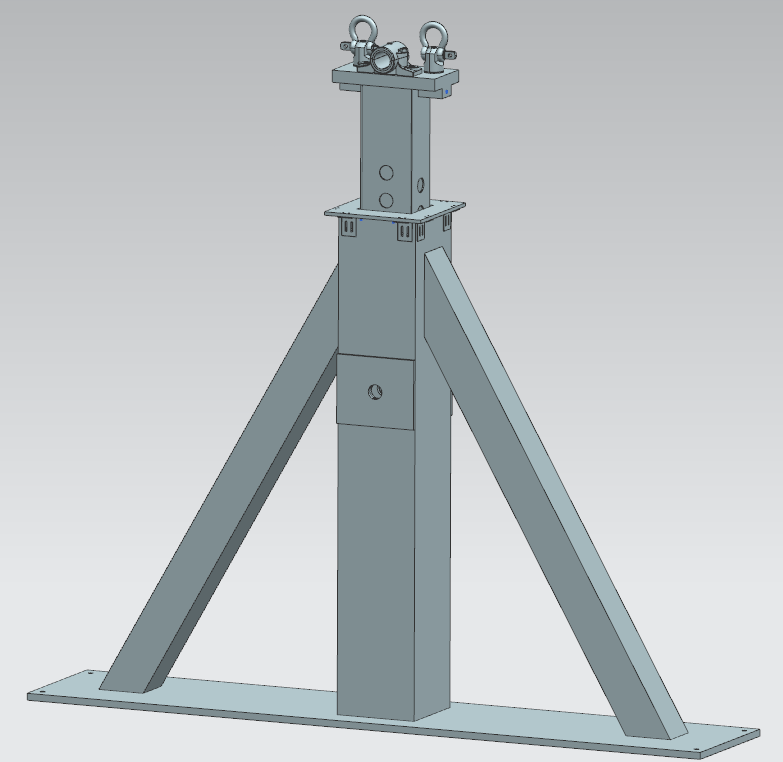 Assemble collars, flanges and shafts on the outer conductor
Bolt counterweight to upstream end of outer conductor 
Use plastic washers
Set stand height to Horn C position for Horn B initially
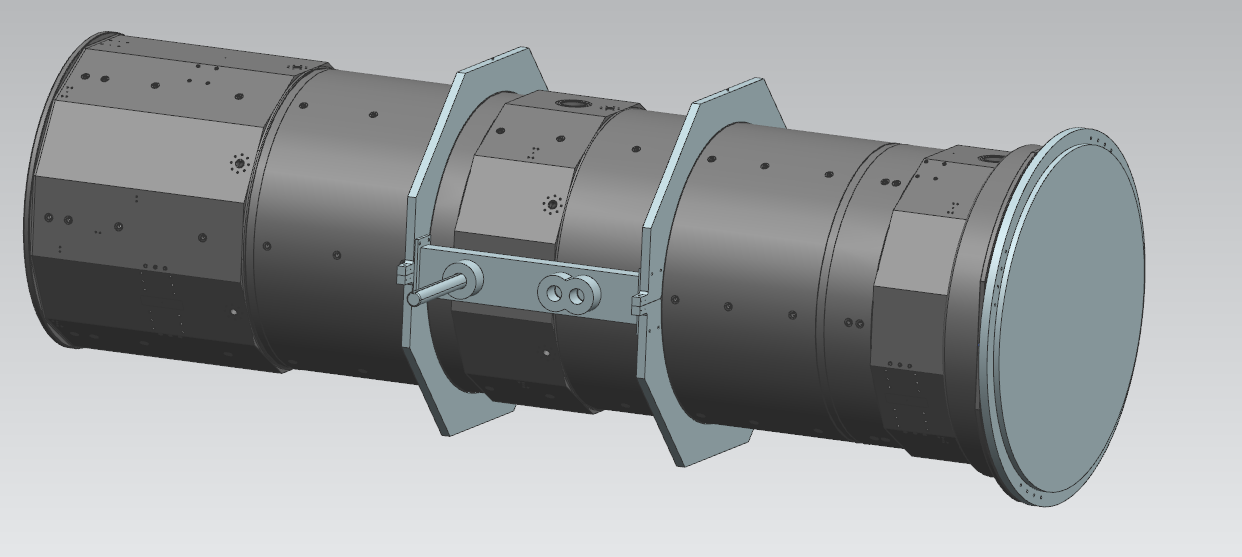 Flange
Shaft
Collars
Counterweight
14
12.3.21
Meredith Lee | LBNF Horns B&C Fabrication Plans
Horn B Assembly in Flipping Fixture
Lift outer conductor and position in stands
Attach shafts to pillow block bearings
Rotate horn to vertical position with counterweight end closest to floor
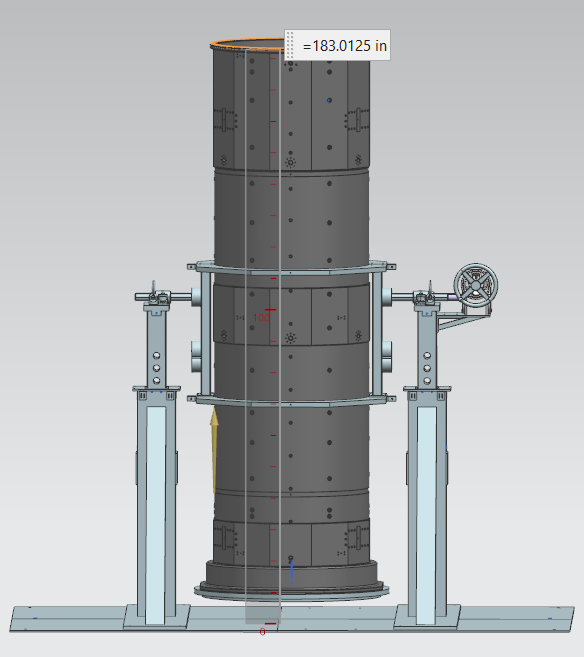 15.3 ft
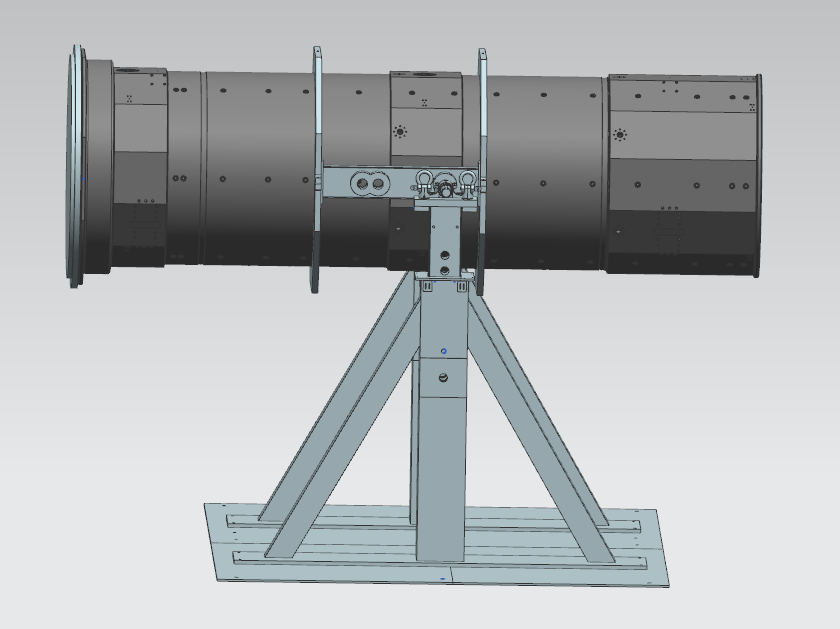 7.3 in
15
12.3.21
Meredith Lee | LBNF Horns B&C Fabrication Plans
Horn B Assembly in Flipping Fixture
Lower inner conductor and fasten to the outer conductor
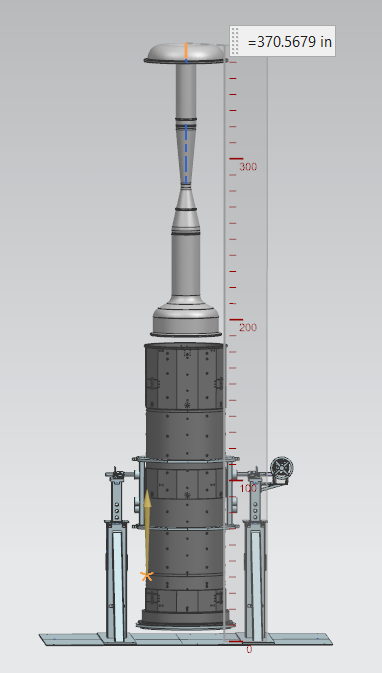 30.9 ft
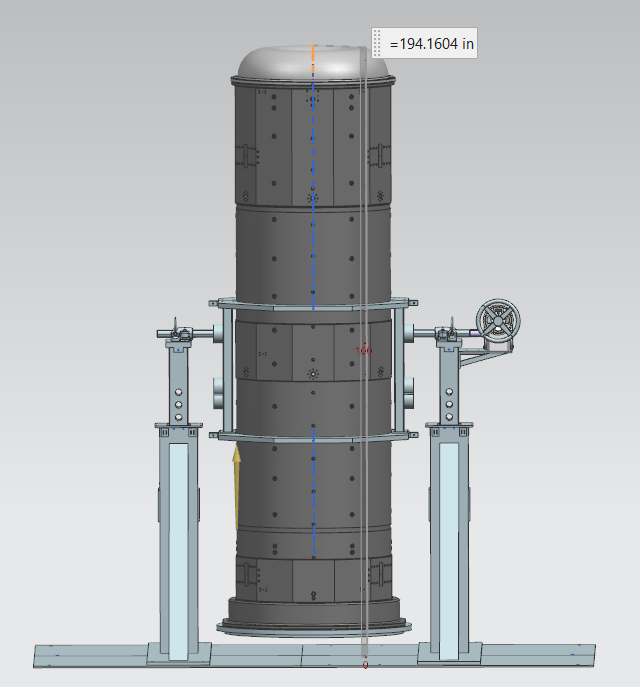 16.2 ft
16
12.3.21
Meredith Lee | LBNF Horns B&C Fabrication Plans
Horn B Assembly in Flipping Fixture
Raise stands to Horn B pin position
Support the counterweight using a hydraulic cart and remove
Place connecting flange and ceramic ring together on hydraulic cart and bolt to the horn
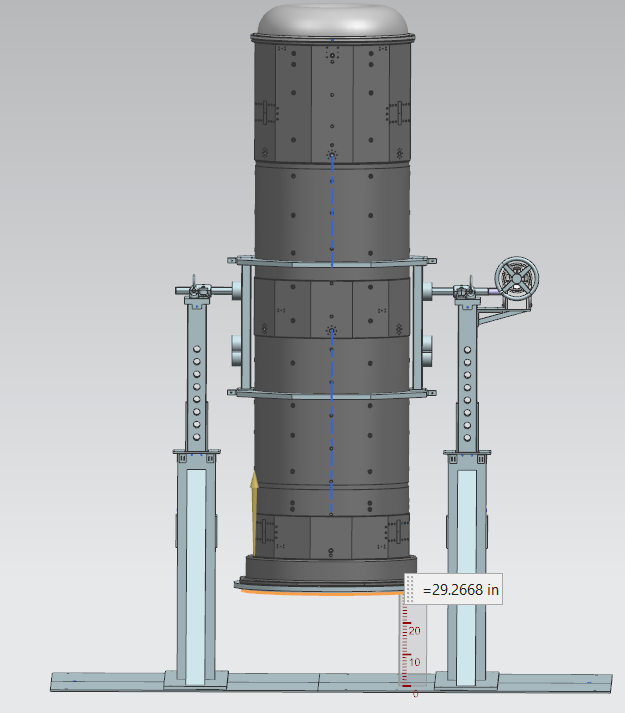 2.4 ft
17
12.3.21
Meredith Lee | LBNF Horns B&C Fabrication Plans
Horn B Assembly in Flipping Fixture
Rotate horn to horizontal position and remove from fixture
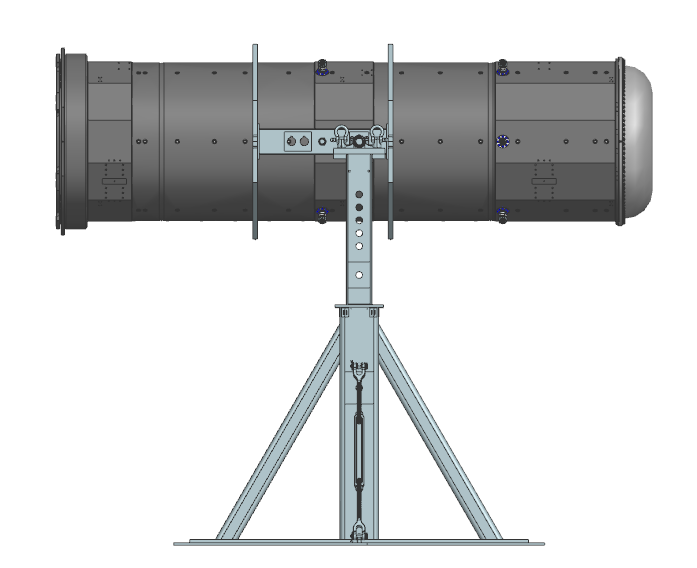 18
12.3.21
Meredith Lee | LBNF Horns B&C Fabrication Plans
Horn C Assembly
Assemble collar, flange and shafts on the outer conductor
Bolt counterweight to upstream end outer conductor 
Use plastic washers
Set stand height to Horn C position
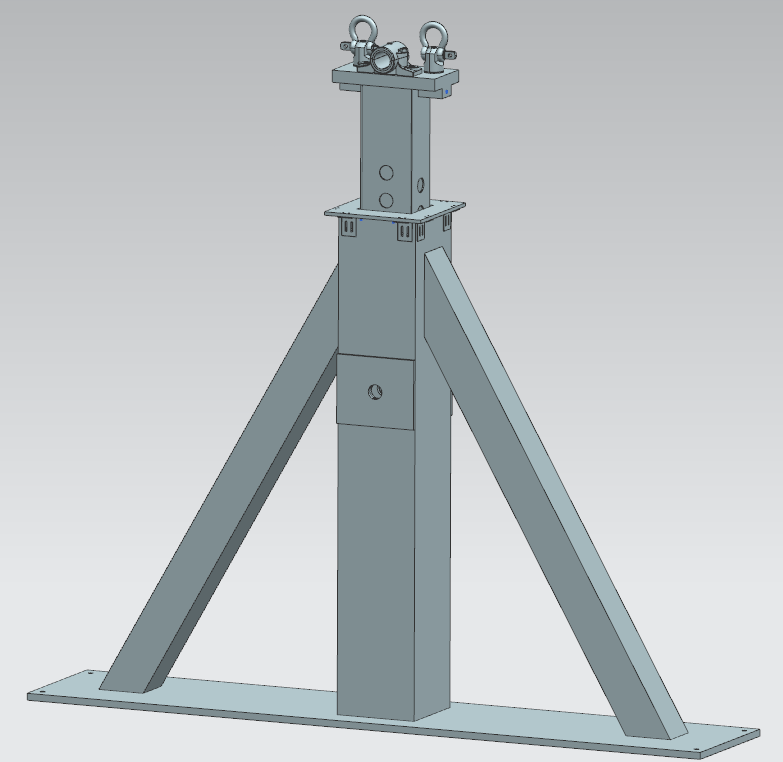 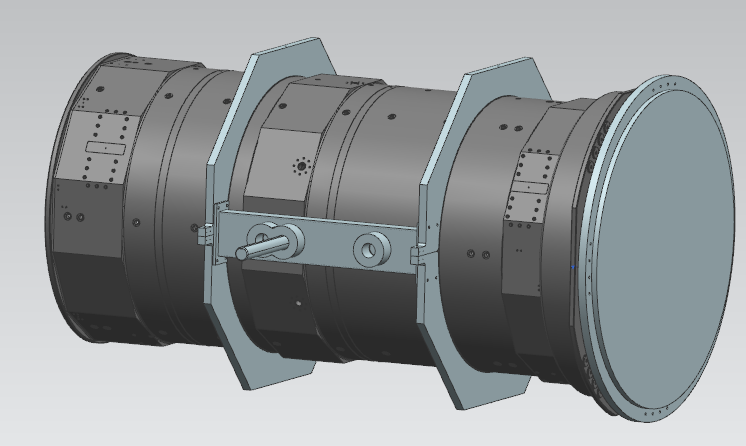 19
12.3.21
Meredith Lee | LBNF Horns B&C Fabrication Plans
Horn C Assembly
Lift outer conductor and position in stands
Attach shafts to pillow block bearings
Rotate horn to vertical position with counterweight end closest to floor
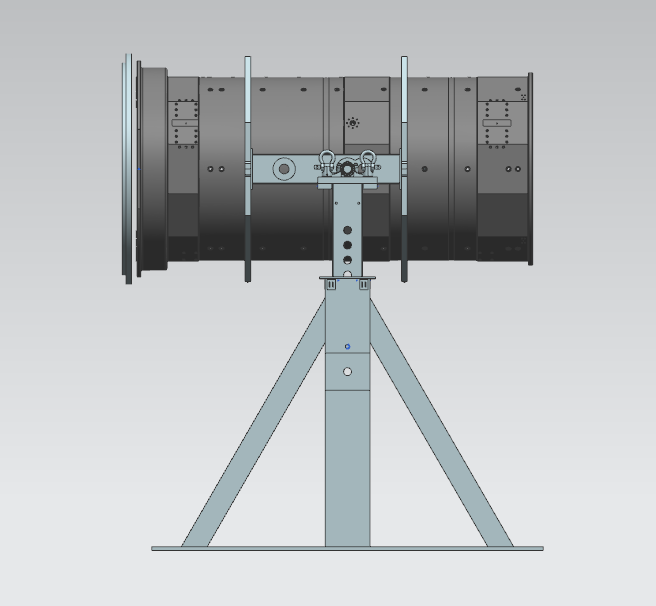 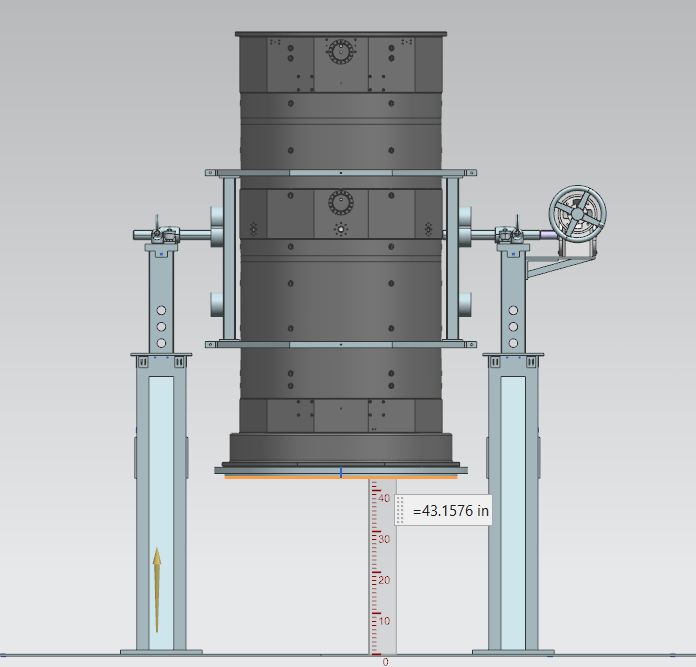 3.6 ft
20
12.3.21
Meredith Lee | LBNF Horns B&C Fabrication Plans
Horn C Assembly
Lower inner conductor and fasten to the outer conductor
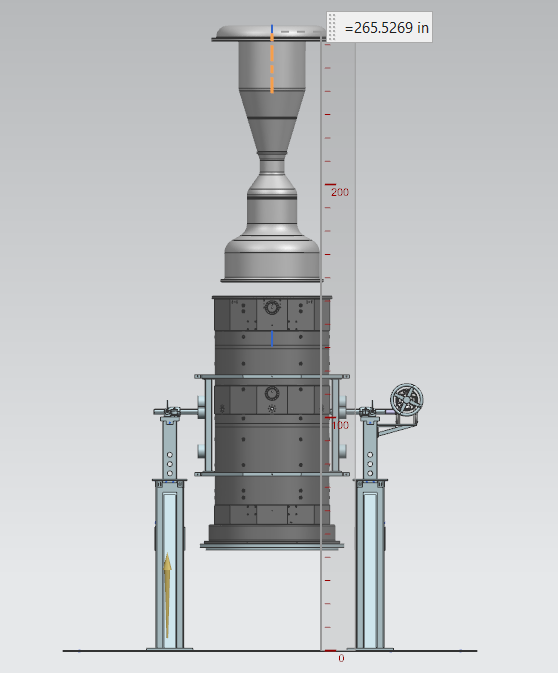 22.1 ft
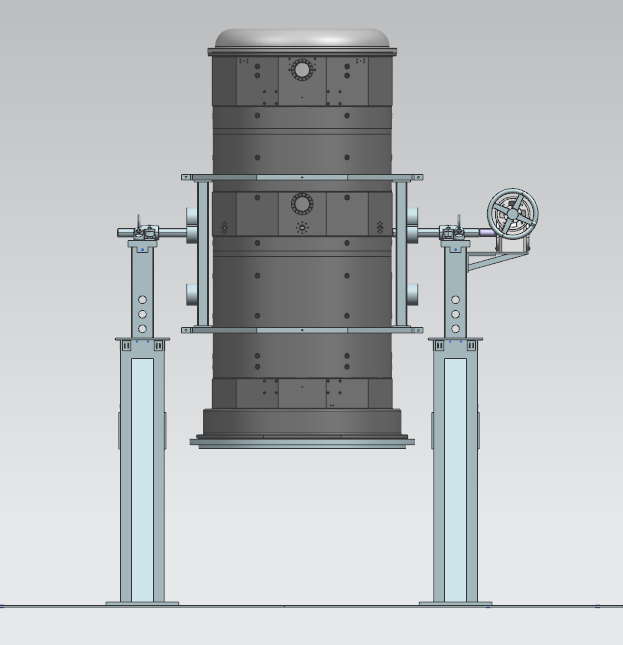 21
12.3.21
Meredith Lee | LBNF Horns B&C Fabrication Plans
Horn C Assembly
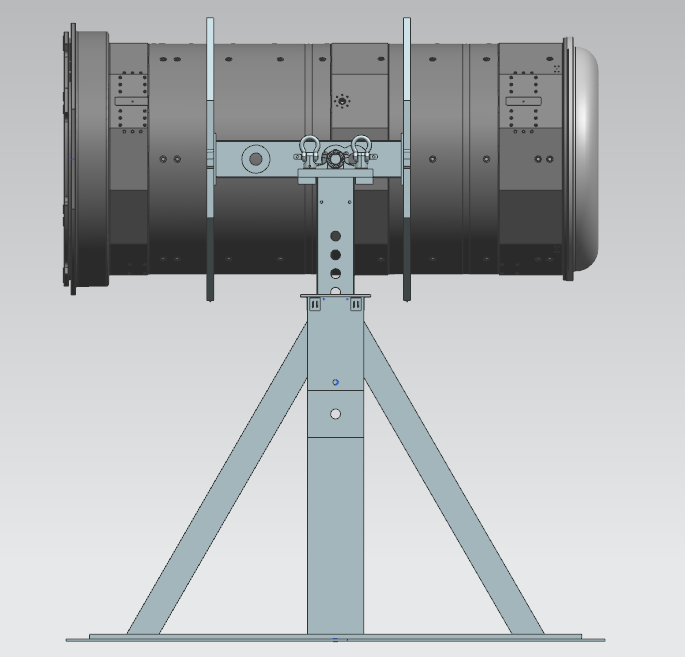 Remove counterweight, using hydraulic cart to support
Place connecting flange and ceramic ring together on hydraulic cart and bolt to the horn
Rotate horn to horizontal position and remove from fixture
22
12.3.21
Meredith Lee | LBNF Horns B&C Fabrication Plans
TSIB Layout and Lift Plan
Lowering of inner conductor into outer conductor confirmed to fit within hook height
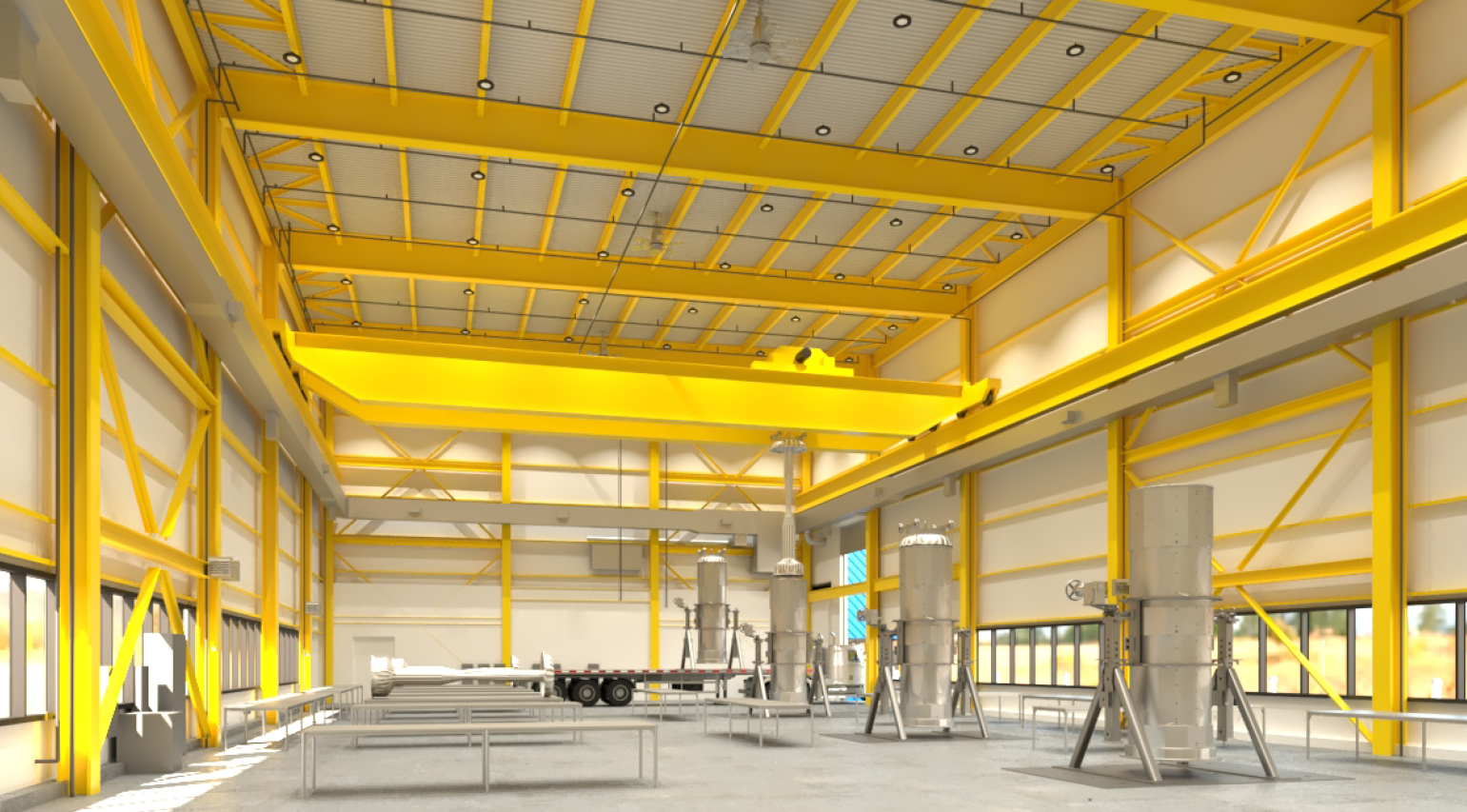 23
12.3.21
Meredith Lee | LBNF Horns B&C Fabrication Plans
Fabrication Procedures
All procedures and specifications shown at Horn A reviews apply to Horns B and C
Aluminum Welding Specification
Electrical Isolator Assembly
Electroless Nickel Plating Specification
Friction Stir Welding Requirements for Conductor Buswork
HI-POT Voltage Testing Procedure for LBNF Focusing Horns
Instrumentation Line Assembly Procedure
Horn A Spider Supports Installation Procedure
LBNF Horn Assembly in Flipping Fixture
LBNF Horn Inner Conductor Welding
LBNF Horns Traveler
Silver Brush-Plating Procedure for Focusing Horns
Vendor Specification for LBNF Silver Plating
All procedures available at DUNE-doc-21618
24
12.3.21
Meredith Lee | LBNF Horns B&C Fabrication Plans
Fabrication Procedures - Traveler
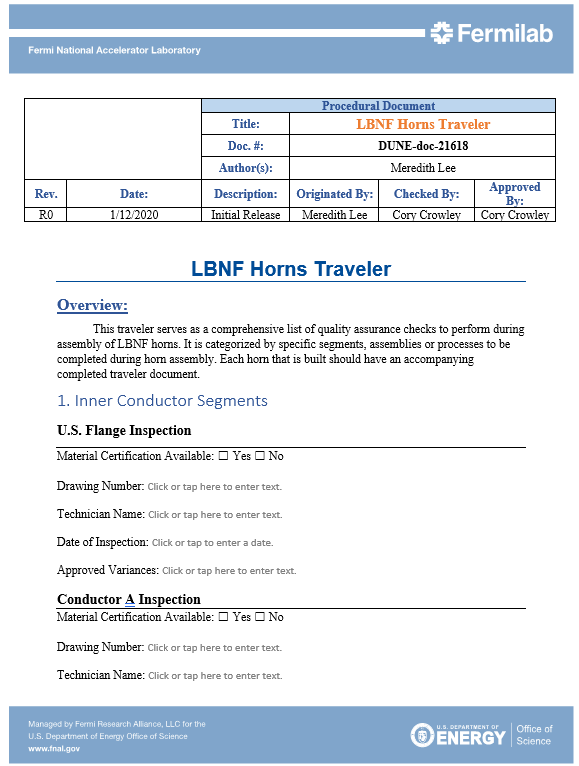 Document containing all QA checks and signoffs for every assembly and fabrication step
Categorized by specific parts, assemblies and processes
References in-depth procedures
One traveler assigned and populated for each horn built
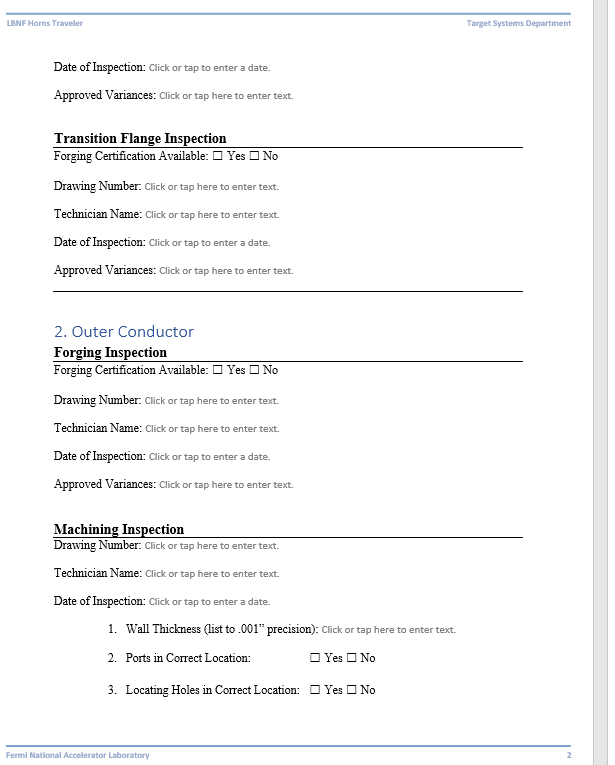 25
12.3.21
Meredith Lee | LBNF Horns B&C Fabrication Plans
Summary
Fabrication planning occurred at same time as horn design to ensure feasibility
Welding plan will follow proven process to date
Greater dependence on multi-ring sample due to high cost of individual sample parts
Anodizing and nickel plating fixtures heavily influenced by NuMI design
Nickel plating fixture design requires slight differences in order to not exceed tank size
All stages of flipping fixture assembly confirmed to fit in TSIB
Fabrication procedures available for all critical assemblies and processes
26
12.3.21
Meredith Lee | LBNF Horns B&C Fabrication Plans
Additional Slides
27
12.3.21
Meredith Lee | LBNF Horns B&C Fabrication Plans
Anodizing Fixture in Tank
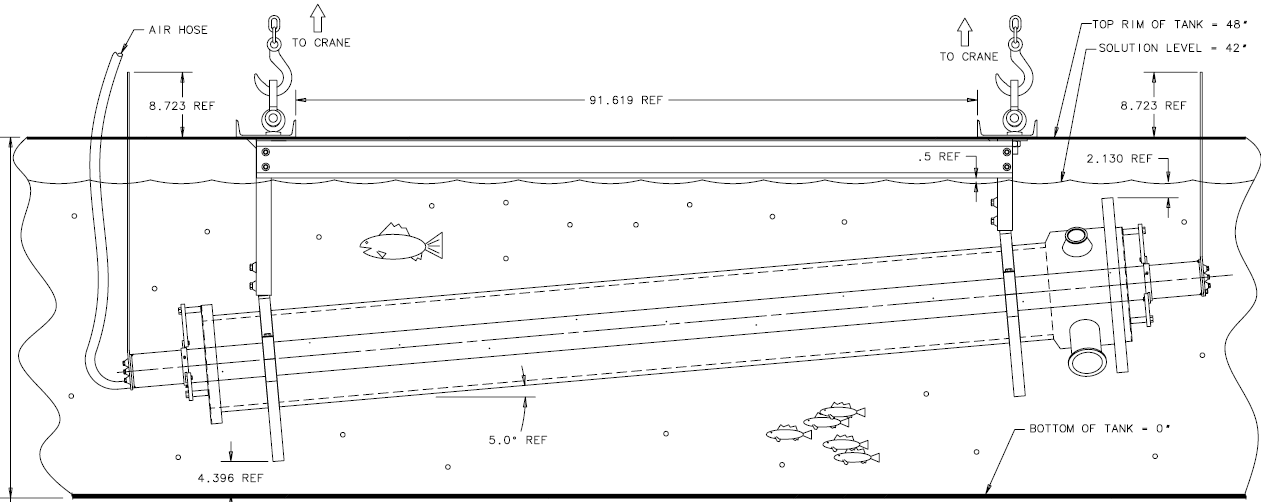 28
12.3.21
Meredith Lee | LBNF Horns B&C Fabrication Plans
Horn B Assembly in Flipping Fixture
Four ground steel plates form 178”x115”x0.75” (14.8’x9.6’) base plate
Holes to anchor plate to the floor
Holes to anchor stands to plate
Left stand is fixed
Right stand has 1 position for Horn A and 1 position for B and C
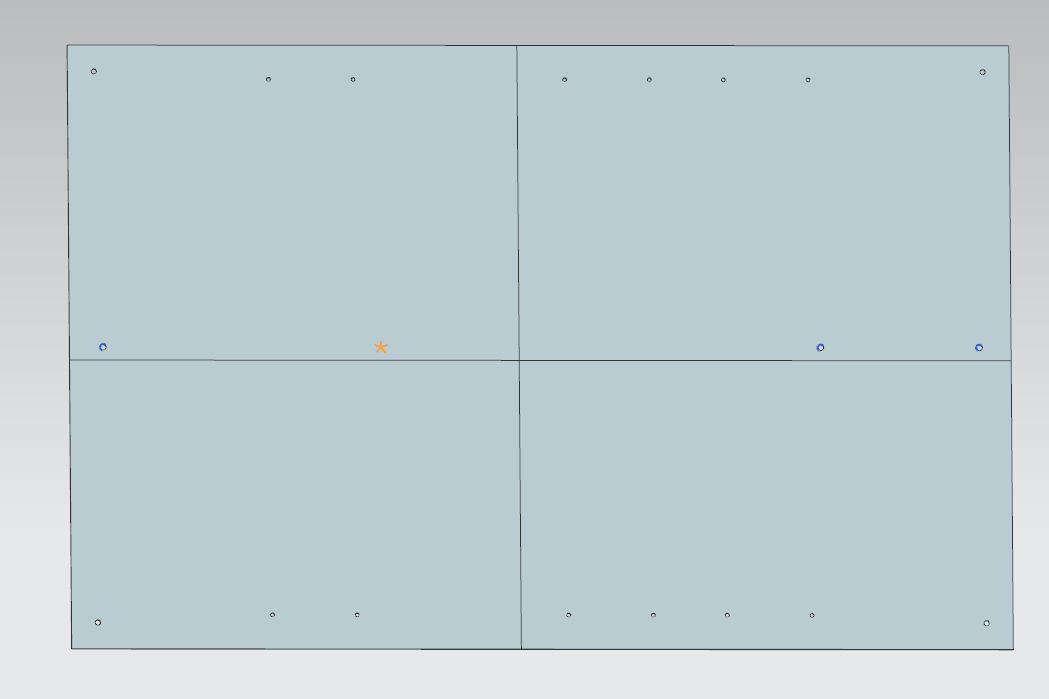 A
A
B,C
B,C
29
12.3.21
Meredith Lee | LBNF Horns B&C Fabrication Plans